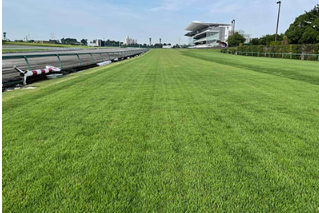 第35回セントウルステークス（ＧⅡ）
9月12日㈰中京11Ｒ　芝1200ｍ
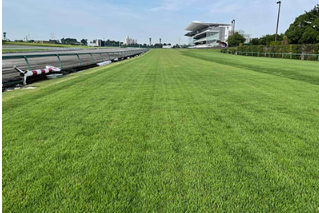 第35回セントウルステークス
（ＧⅡ）
出走馬全頭診断
9月12日㈰　中京11Ｒ　芝1200ｍ　17頭　
発走時刻　15：35
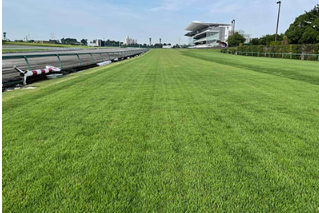 第35回セントウルステークス
（ＧⅡ）
出走馬全頭診断
9月12日㈰　中京11Ｒ　芝1200ｍ　17頭　
発走時刻　15：35